South China Sea
Paracel and Spratly Islands
Disputes between…
China  	
Vietnam
Philippines
Malaysia
Brunei 				  Woody Island
Taiwan

US Aircraft Carriers
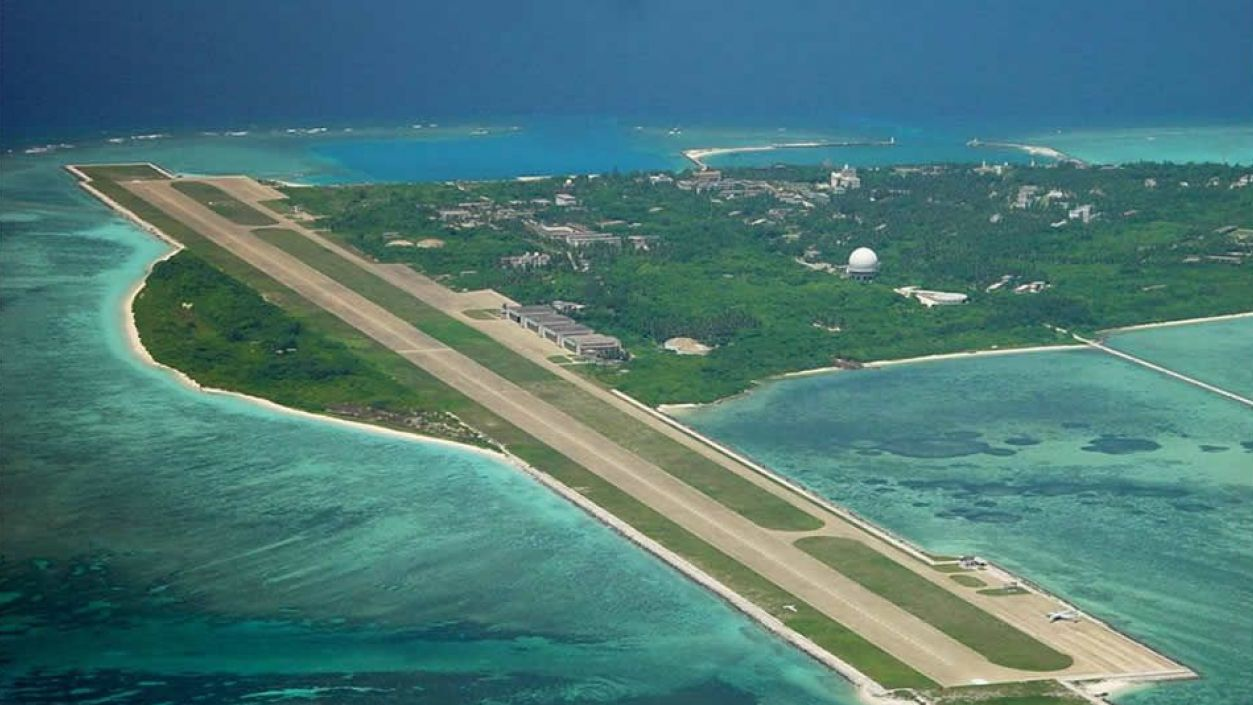 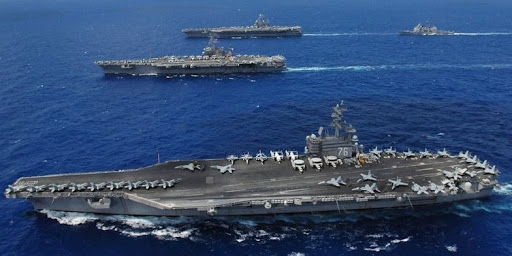 Competing Claims
China’s Nine-Dash Line
Oil and Gas
Oil Trade
Natural Gas Trade
Strait of Malacca
China’s access to Indian Ocean and OIL
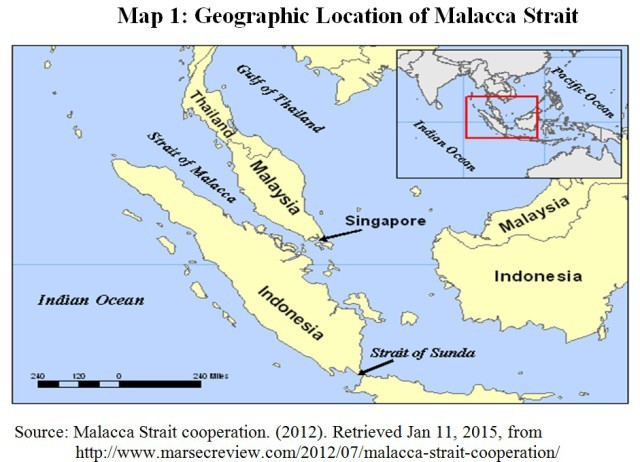 Establishing Sovereignty
Discovery
Occupation 
Administration
Citizens live or work there historically
Spratly Islands Disputes
Nations begin to occupy islands
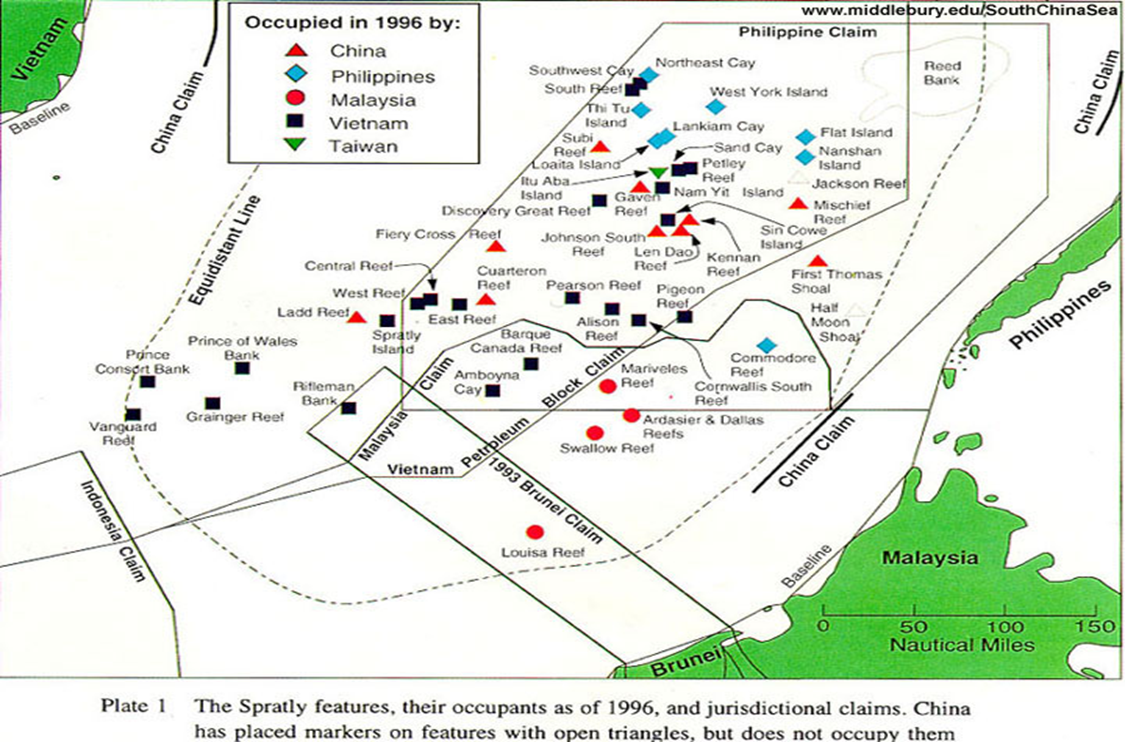 Mischief ReefChinese “Naval Base”
1990s
2010s
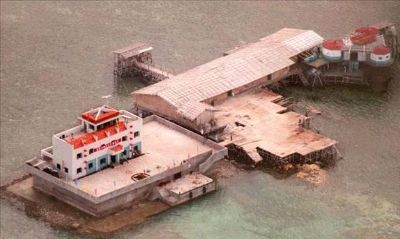 Mischief Reef 2018
Fiery Cross Reef(Spratly Islands)
Chinese Bases in the Spratly Islands 2018
Philippine Claim to the Second Thomas Shoal
Paracel Island Disputes and Chinese Oil Rig 2014
UN Convention on the Law of the Sea (UNCLOS) 1982
12 mile limit from a nation’s coast: legal jurisdiction for the nation
200 miles form a nation’s coast Exclusive economic rights for the nation
Dispute resolution mechanism
Direct talks between the parties.
If they fail:
submission of the dispute to the International Tribunal for the Law of the Sea
adjudication by the International Court of Justice
submission to binding international arbitration procedures
submission to special arbitration tribunals with expertise in specific types of disputes. All of these procedures involve binding third-party settlement
Exceptions for cases involving national sovereignty. Parties submit their dispute to a conciliation commission; results are non-binding.
UNCLOS Terms
Territorial Sea
Contiguous Zone 
Exclusive Economic Zone
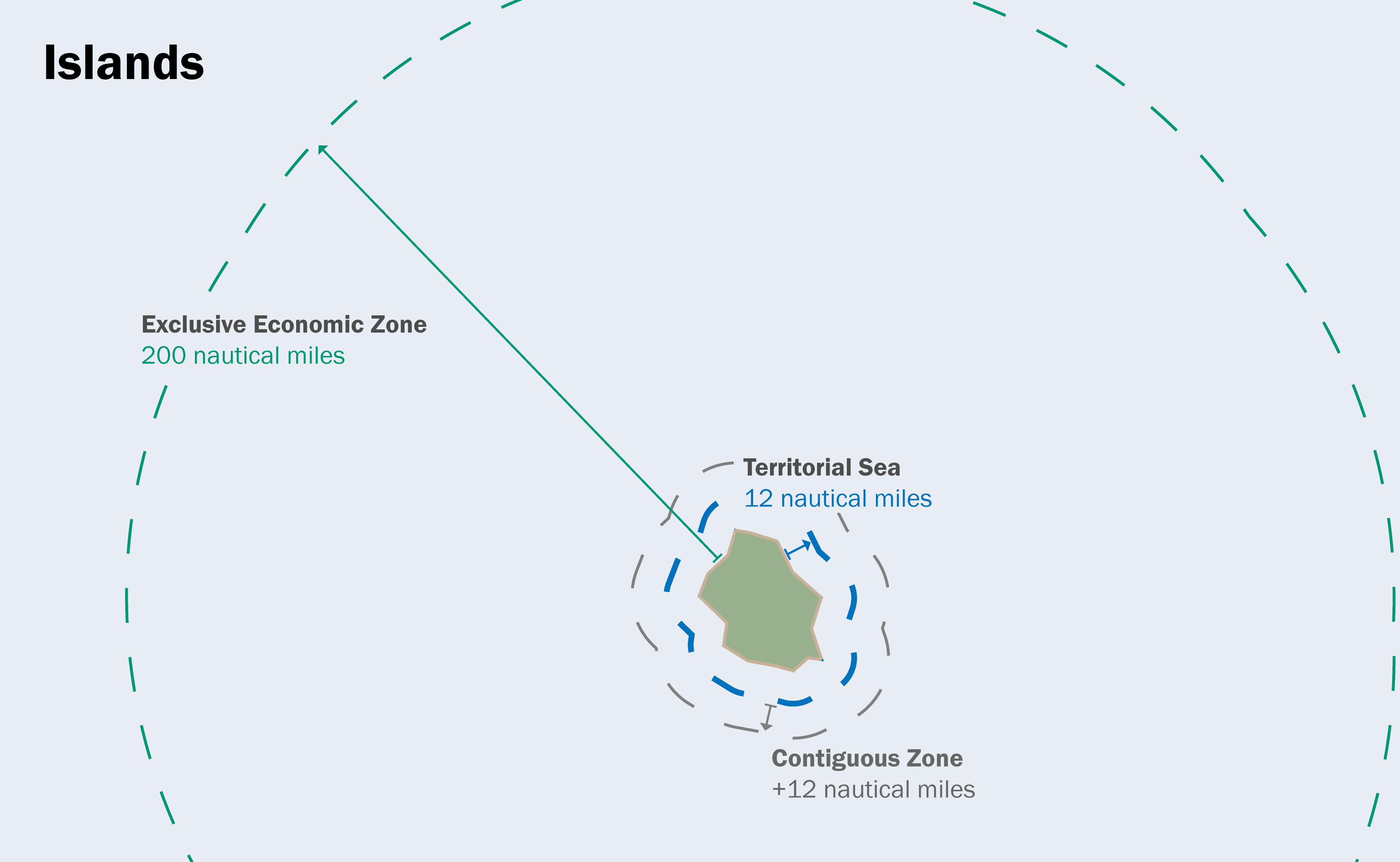 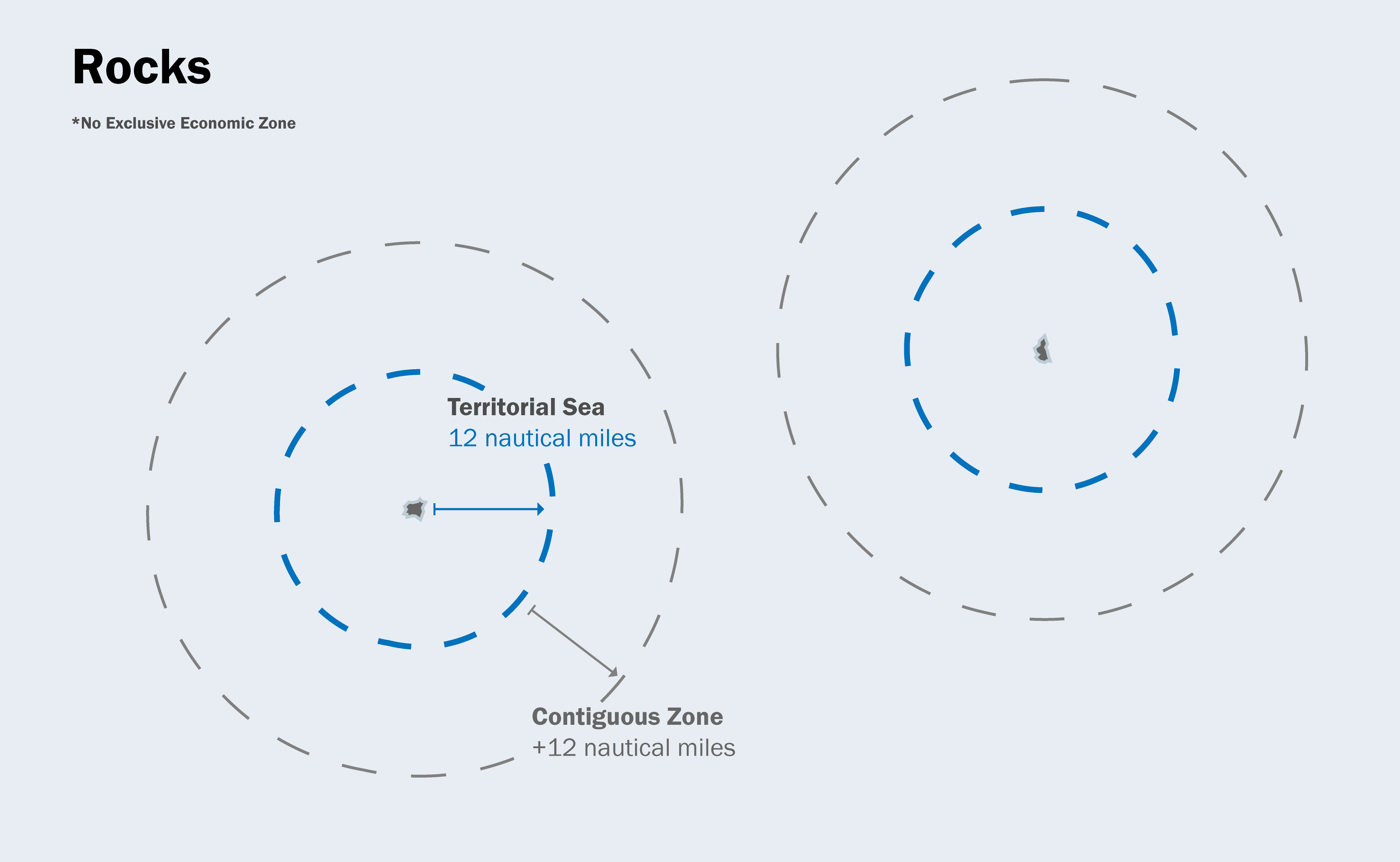 Permanent Court of Arbitration 1899
2016 Ruling
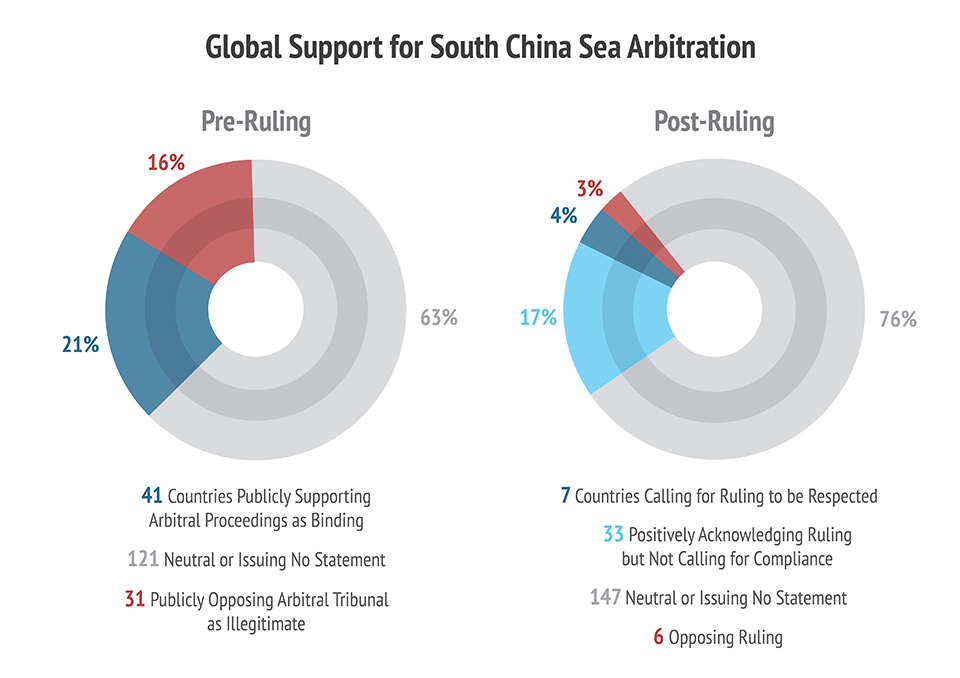 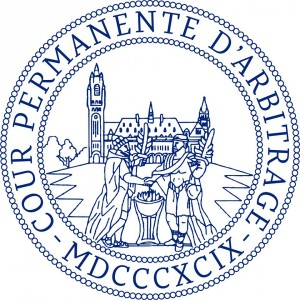 Solutions? The ASEAN Way
ASEAN (Association of Southeast Asian Nations)
Consensus
Economic Cooperation
Non-Interference in each
	other’s domestic affairs
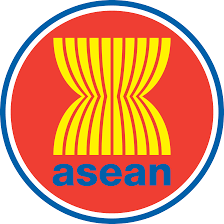 ASEAN Multilateralism(for reference only)
ARF: ASEAN Regional Forum
ASEAN Free Trade Agreements
ASEAN Plus 3
ASEAN Plus 6
East Asia Summit (annually)
RCEP: Regional Comprehensive Economic Partnership
Venn Diagrams for FTAs(for reference only; and because Venn Diagrams are cool)
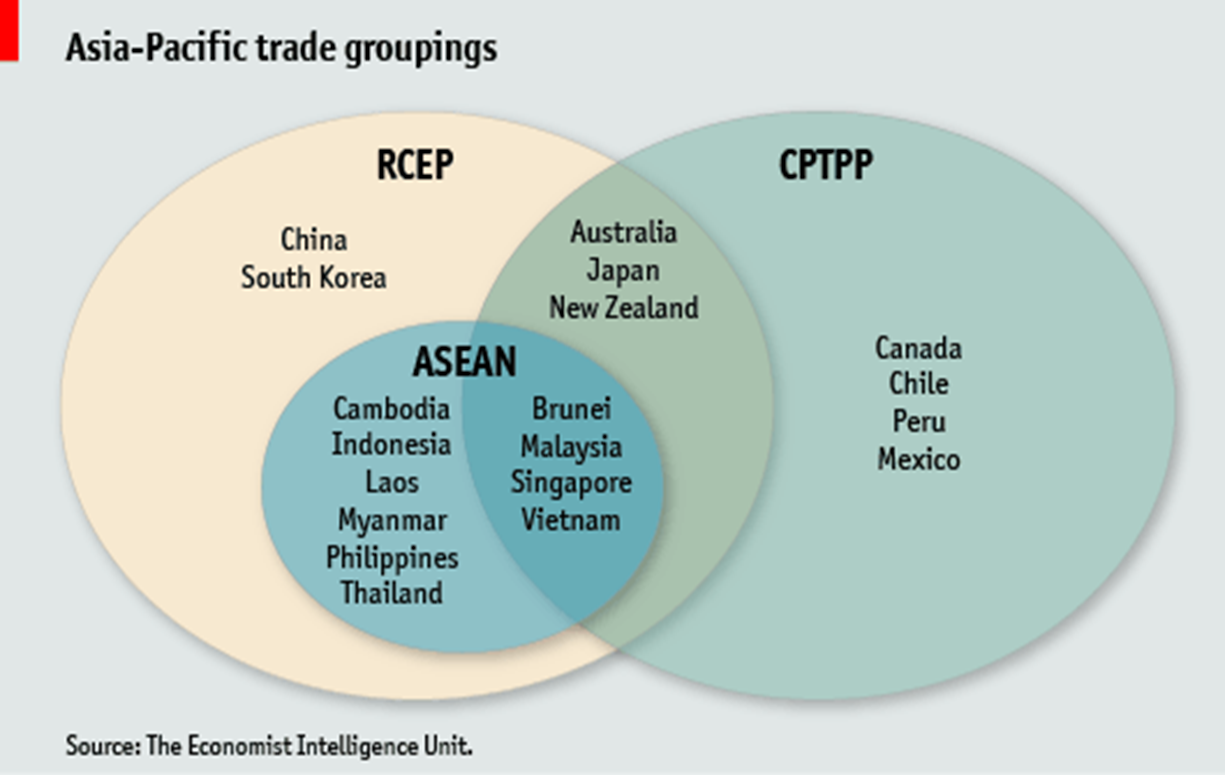 From: Economist Intelligence Unit, http://country.eiu.com/article.aspx?articleid=1258651509&Country=Myanmar&topic=Economy&oid=68511790&aid=1
Issues in “Code of Conduct”
ASEAN and Chinese negotiations:
Defining the South China Sea
Dispute Resolution Mechanism
Conflict Management
Legal Status of the Code
Does China Benefit from the Delay?
“New Status Quo”
“Facts on the Ground”
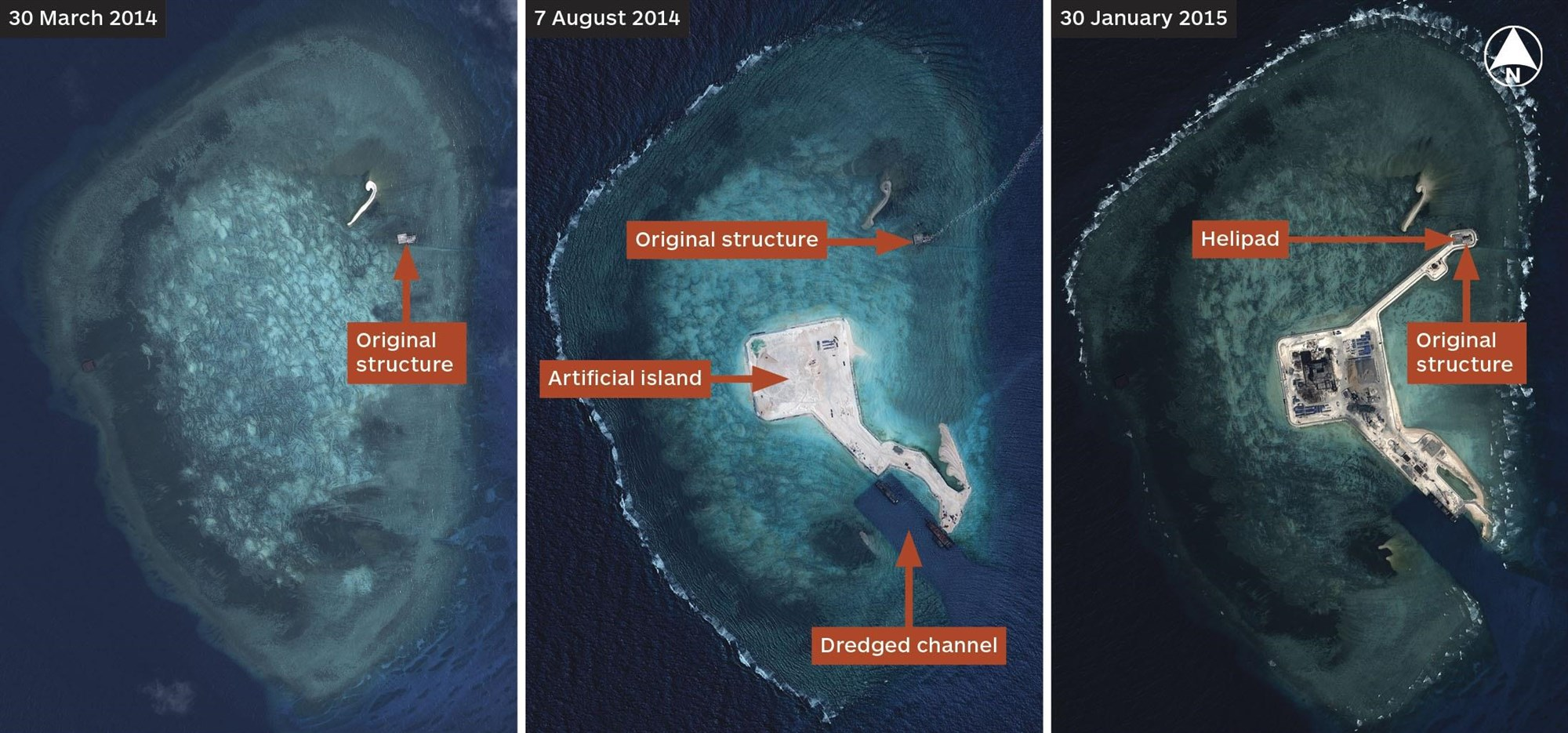 Militarization of the Disputes
Chinese challenges
Chinese Coast Guard Law 2021
US Freedom of Navigation Operations (FONOPs)
“Innocent Passage”
“Excessive Maritime Claims”
FONOPs
Resources
UNCLOS: Part II; Territorial Sea: Section 3, Articles 17-25
US FONOPs Reports
Asia Maritime Transparency Initiative (Center for Strategic and International Studies): FONOPs Analysis
Belfer Center 
Guide to S. China Sea FONOPs
China Philippines Standoff 2021
March 2021
Whitsun Reef
Over 200 Chinese ships
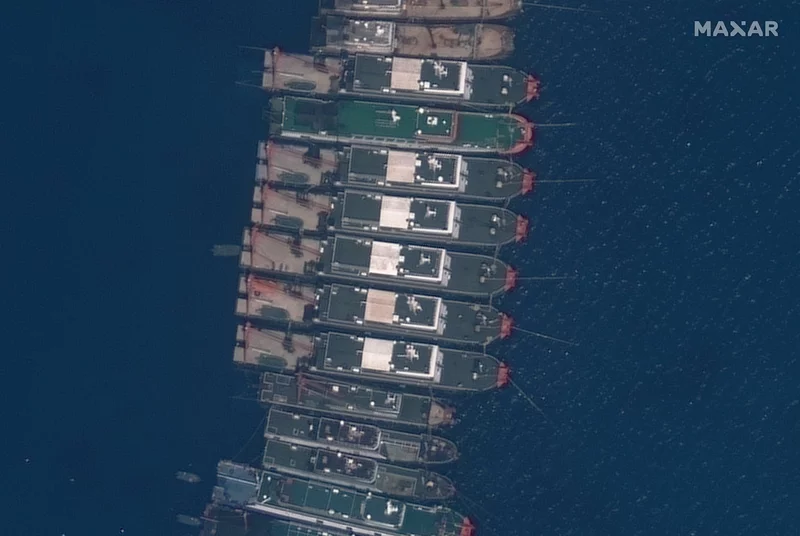 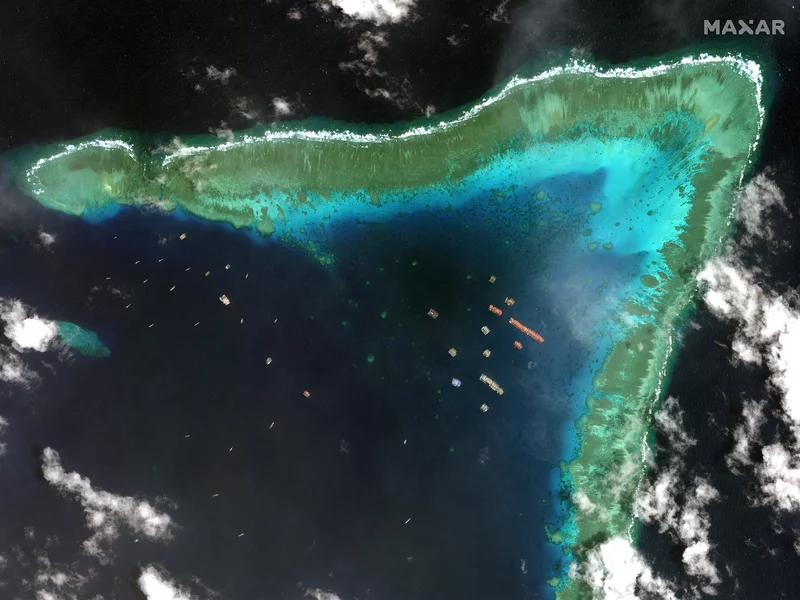